Measures of Central Tendency
To be able to understand the term central tendency 
To be able to recall the methods for calculating the mean, median and mode
To be able to interpolate data to find the median and quartiles
Analysing Data
Central Tendency

How could we measure this?
Finding the mean: notation
Otherwise – the same as before!!
Let’s recap the mean for grouped frequency:
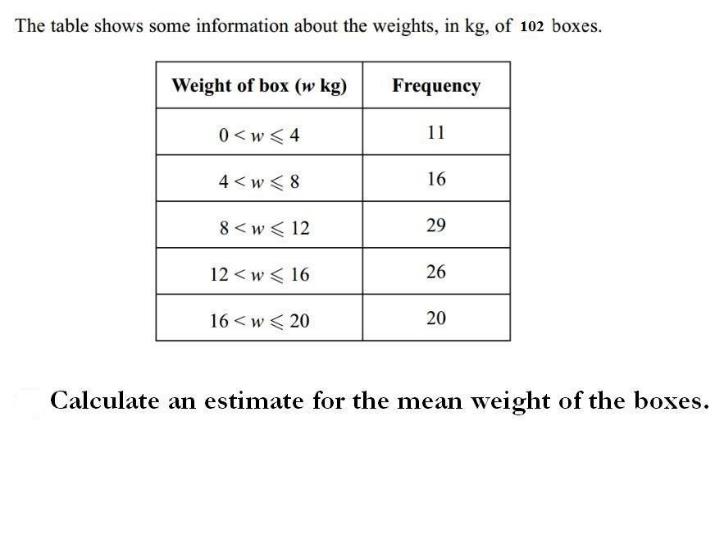 Finding the median:
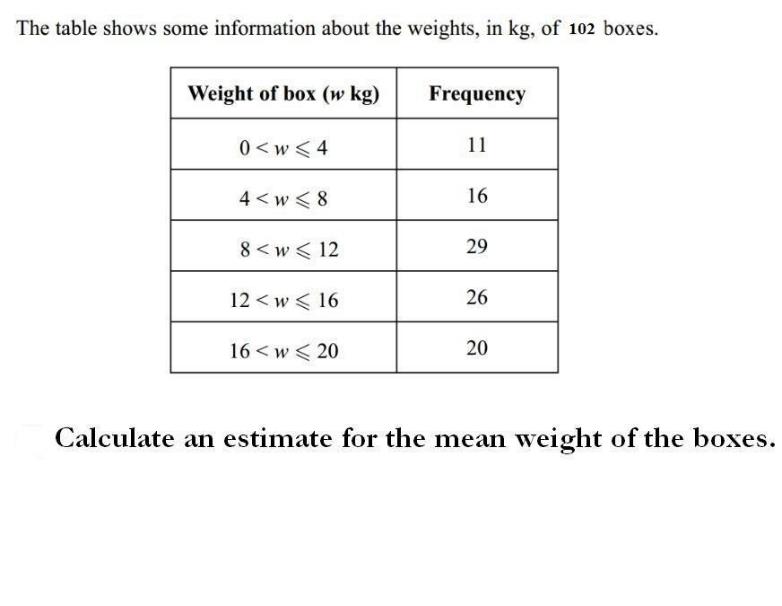 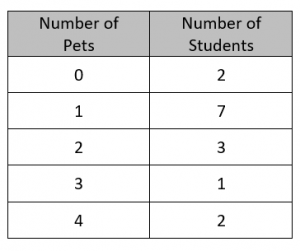 Quartiles and IQR
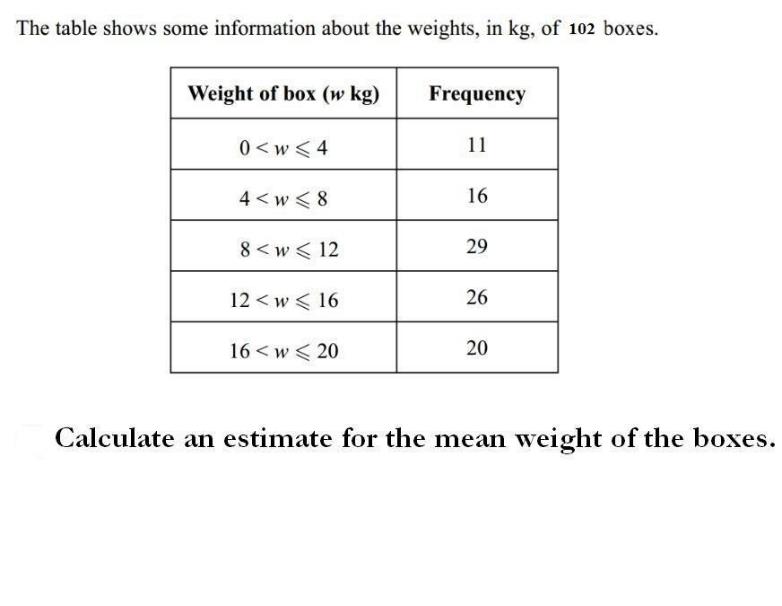 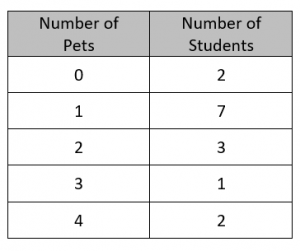 Worked Examples – following the lesson
Mean for large amounts of data
Eg the number of goals conceded by Everton each game in a season is given in the frequency table below. Calculate the mean number of goals scored per game.
fx
2
2
10
5
27
9
Mean
32
8
45
9
24
4
goals (1dp)
7
1
Why calculate the fx?
1,1
,2,2,2,2,2
,3,3,3,3,3,3,3,3,3
,4,4,4,4,4,4,4,4
,5,5,5,5,5,5,5,5,5
,6,6,6,6
,7
The fx find the total for each value, then we add them to find the total value of all data  - this is needed to calculate the mean
Poorly defined groups
Eg The times taken by 26 pupils to run an 800m race are given in the table below. Estimate the mean time taken to run the race.
You must be careful identifying class boundaries, midpoints and class widths when dealing with groups that don’t ‘meet’
Midpoint  x
Class boundaries
fx
125
119.5-130.5
250
140.5
130.5-150.5
562
150.5-180.5
165.5
1489.5
180.5-205.5
193
1158
205.5-225.5
215.5
1077.5
Total f = 26
Total fx = 4537
Estimated mean
seconds
Median & quartiles for a list of data
You must be able to identify the median, upper and lower quartiles of data
Lower quartile = ¼ of way
If these calculations give an integer, find the average of this and the next piece of data
Median = ½  way
If not, just use the next piece of data
Upper quartile = ¾ of way
Eg the number of runs scored in each innings by Kevin Pietersen during the successful 2005 Ashes series were 64, 57, 20, 71, 0, 21, 23, 45, 158, 14
10 data values
In order: 0,  14,  20,  21,  23,  45,  57,  64,  71,  158
1st
2nd
3rd
4th
5th
6th
7th
8th
Lower quartile:
runs
Median:
runs
runs
Upper quartile:
Median & quartiles for large amounts of data
Eg the number of goals conceded by Everton each game in a season is given in the frequency table below. Calculate the median number of goals scored per game.
Running total
Make running totals of frequencies
2
2
Lower quartile
5
7
goals
9
16
Median
8
24
9
33
goals
4
37
Upper quartile
1
38
n = 38
goals
Why find the last position that each value takes?
1,1
,2,2,2,2,2
,3,3,3,3,3,3,3,3,3
,4,4,4,4,4,4,4,4
,5,5,5,5,5,5,5,5,5
,6,6,6,6
,7
33rd
2nd
7th
16th
24th
So the 17th to 24th values, including the median 19th, must be 4
Estimating median & quartiles for grouped data
Eg The times taken by 36 pupils to run a 100m race are given in the table below. Use interpolation to estimate the median & quartiles.
Lower quartile
Running total
6 into the 13≤t ≤14 group
3
11
27
Median
34
36
7 into the 14≤t ≤16 group
Lower quartile
Upper quartile
Median
Upper quartile
16 into the 14≤t ≤16 group
Poorly defined groups
Eg The times taken by 26 pupils to run an 800m race are given in the table below. Use interpolation to find the median and quartiles
You must be careful identifying class boundaries, midpoints and class widths when dealing with groups that don’t ‘meet’
Class boundaries
Class width
119.5-130.5
11
130.5-150.5
20
150.5-180.5
30
180.5-205.5
25
205.5-225.5
20
Lower quartile
Upper quartile
Median
Worksheets – for independent practise
Statistical Calculations with grouped data
1. Mr Walker is analysing the January exam results in Maths:
Key:     5 │ 4 means 54%
Mean μ =
Mode =
Lower quartile Q1 =
Standard deviation σ =
Median Q2 =
Upper quartile Q3 =
Skew using
IQR =
2. Mr Walker is also analysing the January exam results in Science:
Mean μ =
Mode =
Lower quartile Q1 =
Standard deviation σ =
Median Q2 =
Upper quartile Q3 =
Skew using
IQR =
3. Farmer Smith wants to know which of his hens is the most prolific egg-layer.
He records the number of eggs laid each day over a 3-week period by his best hen:
Mode =
Mean μ =
Lower quartile Q1 =
Standard deviation σ =
Median Q2 =
Upper quartile Q3 =
Skew using
IQR =
4. Farmer Jones also wants to know which of his hens is the most prolific egg-layer.
He records the number of eggs laid each day over a 4-week period by his best hen:
Mode =
Mean μ =
Lower quartile Q1 =
Standard deviation σ =
Median Q2 =
Upper quartile Q3 =
Skew by comparing mean, median & mode
IQR =
5. The owners of KFC want to analyse the weights of their target customers. 
They conduct a survey:
Mean μ =
Lower quartile Q1 =
Standard deviation σ =
Median Q2 =
Upper quartile Q3 =
Skew using
IQR =
6. The owners of McDonald’s want to analyse the weights of their target customers. They conduct a survey:
Midpoint
Lower quartile Q1 =
Mean μ =
Median Q2 =
Standard deviation σ =
Upper quartile Q3 =
Skew using
IQR =